עדכוני תקנות אפריל 2017 כנס קציני בטיחות בתעבורה
מאת אפנגר חנניה מנהל מחוז רישוי באר שבע והנגב
רכב להסעת ילדים
החל מתאריך 1.4.2017 יחויב כל רכב להסעת תלמידים בהתקנת מערכת התרעה על השארת ילדים ברכב.
תקנה 364 ז (א) לא יירשם רכב להסעת תלמידים ולא יחודש רישיונו לראשונה לאחר 1.4.17 אלא אם כן הותקנה ברכב מערכת התרעה על השארת ילדים ברכב העומדת בדרישות תקן ישראלי 6400 

1 ההתקנה בוצעה על ידי יצרן המערכת או נציגו לפי התקן האמור בפיקוח מעבדה מוסמכת
2 לא יחודש רישיונו של רכב להסעת תלמידים אלא אם כן בידי בעל הרכב אישור שנתי תקף של אחד הגורמים המאושרים בדבר תקינות המערכת

תקנה 83 (א1) לא ינהג אדם ברכב להסעת תלמידים ומי שהשליטה בידו לא ירשה לנהוג ברכב אלא אם כן בידו אישור שנתי בדבר תקינות המערכת.
רכב זעיר מסוג Quadricycle
לתקנה אחת נוספה הגדרה חדשה :
"רכב זעיר"      רכב אשר מסווג על ידי התקינה האירופאית כסוג רכב ) L7   בעל תקינה לאופנוע) ונתקיימו בו כל אלה:
הוא נע על 4 גלגלים 
ההיגוי בו נעשה באמצעות הגה
הוא מיועד להסעת נהג ונוסע נוסף בלבד או מטען
הספק מנועו אינו עולה על 15 KW
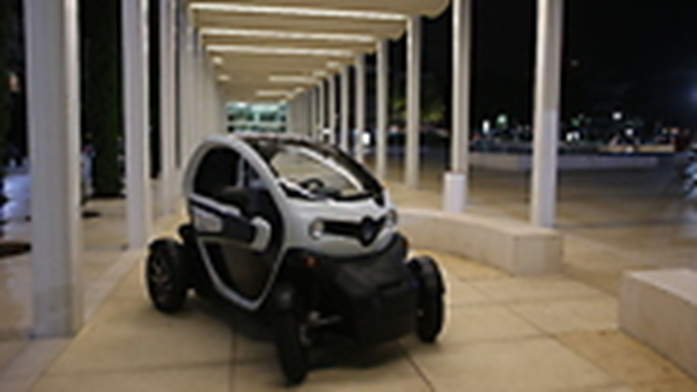 נהיגה ברכב זעיר
תקנה 39 כד .לא ינהג אדם ברכב זעיר אלא בדרך עירונית בלבד.

על פי תקנה 180 רישיון נהיגה נדרש לפחות B 

תחולה: 28.5.2017
יחידת הינע חיצונית לכסא גלגלים
הגדרה חדשה לתקנה 1 :
מתקן הנעה קדמי לכיסאות גלגלים המונע באמצעות מנוע חשמלי שנתקיימו בו כל אלה:
1 הוא מיועד להתקנה וחיבור בחזית כסאות גלגלים.
2 ההיגוי נעשה באמצעות כידון או מוט היגוי בלבד.
3 הספק המנוע החשמלי אינו עולה על 400 W  .
4 מהירות נסיעתו המרבית 12 קמ"ש.
הנוהג בו פטור מרישום , רישוי ורישיון נהיגה.
גיל הנוהג בו 16 שנים ואם הוא נכה 14 שנים.
אסורה תנועתו בכביש אלא לשם חצייתו.
לא ינהג אדם ביחידת ההינע החיצונית אלא אם היא רתומה לכסא גלגלים.

תחולה:   28.5.2017
הגדרה אחידה למכון הרפואי לבטיחות בדרכים
בכול תקנות התעבורה המזכירות את המכון הרפואי לבטיחות בדרכים , יוגדר "הרופא המוסמך"
כמשמעותו בסעיף 55א לפקודה.
הדבר נעשה על מנת ליצור אחידות ולא נצטרך לקרא לו בכול תקנה בשם אחר.
חידוש רישיון נהיגה לתושב חוץ
תקנה 173 (א)(4) מסמיכה את רשות הרישוי לחדש רישיון נהיגה למי שאינו רשום במרשם התושבים ,לשלוש שנים במקום שנתיים עד כה
הצהרה על חובת ליווי לנהג חדש
עד 29.12.16 הדיווח על סיום ליווי לנהג חדש התבצע באמצעות הצהרה בכתב שאותה היה צריך להציג במשרד הרישוי
היום ניתן להיכנס לאפליקציה באינטרנט ולדווח על סיום הליווי לאחר הוספת פרטי המלווה.

מומלץ לדווח מיד על סיום תוכנית הליווי של 50 שעות ליווי, כך תקבלו הביתה חידוש רישיון ולא תדרשו להגיע למשרד הרישוי לחידוש.
תוקף מבחן עיוני ובדיקה רפואית
תקנה 202 תוקנה :
תוצאות של בחינות ובדיקות שעמד בהן מבקש רישיון נהיגה לפי פרק  זה יהיו בתוקף לתקופה של שלוש שנים (במקום שנתיים)
השתלמות חובה למורה נהיגה
בעל רישיון להוראת נהיגה אשר לא היה רשום בבית ספר לנהיגה ולא עסק בהוראת נהיגה במשך חמש שנים או יותר , יחויב במבחנים שתקבע רשות הרישוי כתנאי לרישומו בבית ספר לנהיגה בנושאים שלהלן כולם או חלקם:
דיני תעבורה
נהיגה נכונה 
נוהלי רישוי 
מתודיקה עיונית
מתודיקה מעשית
תיקון לצו התעבורה(עבירות קנס)מ- 1.4.17
לדרגות הקנס על עבירות תעבורה נוספה דרגת קנס חדשה ו'1500 שח היא תחול בינתיים על:
1 חצית צומת ברמזור אדום (למעט כיוון נסיעה או התחלת נסיעה באדום צהוב)
2 נסיעה במהירות מ- 31 עד 40 קמ"ש בדרך עירונית(במקום 21 עד 30 )
נסיעה במהירות מ-41 עד 50 קמ"ש בדרך שאינה עירונית(במקום 26 עד 40 )
עבירות נוספות עליהם תוקן הקנס
אי מתן זכות קדימה לרכב או להולך רגל במעבר חציה קנס 250 שח במקום הזמנה לדין.
נהיגה ללא רישיון רכב בתוקף לתקופה של עד 6 חודשים קנס, 1000 שח במקום 750 .
הובלת מטען חורג של 15%או יותר מעל המותר הזמנה לדין במקום 1000 שח קנס.
רכיבה על אופניים מכול סוג על מדרכה קנס 250 שח במקום 100 שח .
רכיבה על אופניים חשמליים מתחת לגיל 16 1000 שח במקום הזמנה לדין.
עיכוב רישיון נהיגה על ידי הוצאה לפועל
תקנה 172 בוטלה.
בעקבות כך הוחלט באגף הרישוי לא לחייב במבחני נהיגה חוזרים אדם שהוטל עליו ביטול רישיון נהיגה על ידי ההוצאה לפועל או ששכח לחדש את רישיון הנהיגה.
כל זאת אלא אם עברו עשר שנים מיום הביטול או אי חידוש.
אין בינתיים התייחסות לנהג חדש החלטה תבא בהמשך.
הצעות לתיקון
הוספת תקנה 184 (א) לתקנה181(א) (5) שתאפשר הסעת 19 נוסעים באוטובוס זעיר גם למי שמחזיק רישיון נהיגה D1
תודה רבה חג פסח כשר ושמח